JVTC Mall för beskrivning av examensarbete
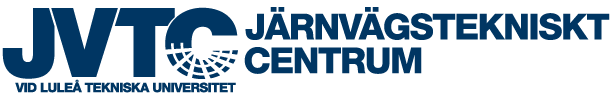